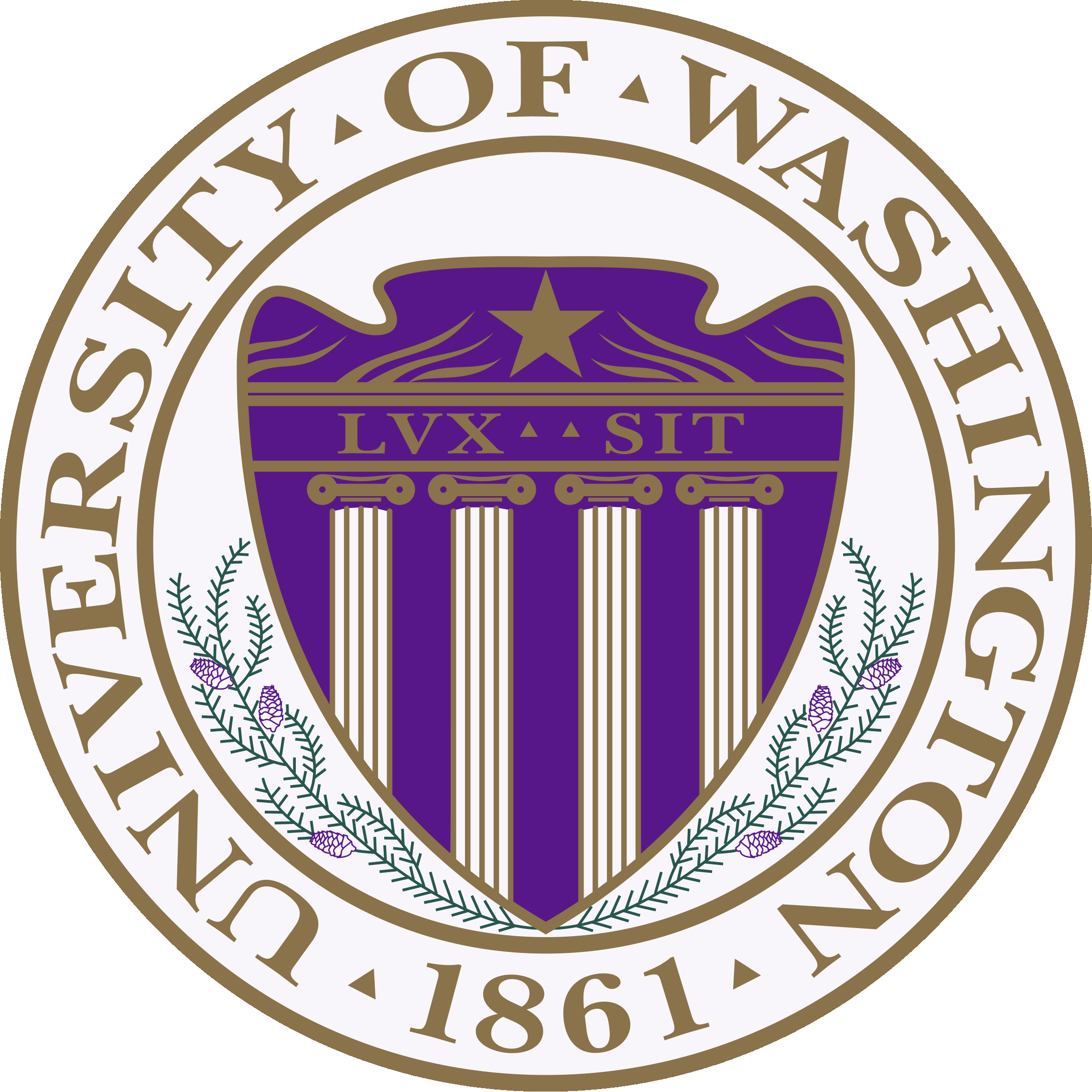 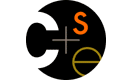 CSE332: Data AbstractionsLecture 26: Amortized Analysis
Tyler Robison
Summer 2010
1
Amortized Analysis
Recall our plain-old stack implemented as an array that doubles its size if it runs out of room
How can we claim push is O(1)?
Sure, most calls will take O(1), but some will take O(n) to resize
We can’t claim O(1) as guaranteed run-time, but we can claim it’s an O(1) amortized bound
(Very) rough idea: Resizing won’t happen ‘very often’
Amortized bounds are not a handy-wave concept though
It’s a provable bound for the running time, not necessarily for every operation, but over some sequence of operations
Don’t use amortized to mean ‘we don’t really expect it to happen much’
2
Amortized Analysis
This lecture:
What does amortized mean?
How can we prove an amortized bound?


Will do a couple simple examples 
The text has more complicated examples and proof techniques
The idea of how amortized describes average cost is essential
3
Amortized Complexity
If a sequence of M operations takes O(M  f(n)) time, 
we say the amortized runtime is O(f(n))

The worst case time per operation can be larger than f(n)
For example, maybe f(n)=1, but the worst-case is n
But the worst-case for any sequence of M operations is O(M  f(n))
Best case could, of course, be better
Amortized guarantee ensures the average time per operation for any sequence is O(f(n))
4
Amortized Complexity
If a sequence of M operations takes O(M  f(n)) time, 
we say the amortized runtime is O(f(n))

Another way to think about it: If every possible sequence of M operations runs in O(M*f(n)) time, we have an amortized bound of O(f(n))
A good way to convince yourself that an amortized bound does or does not hold:  Try to come up with a worst-possible sequence of operations
Ex: Do BST inserts have an amortized bound of O(logM)?
 We can come up with a sequence of M inserts that takes O(M2) time (M in-order inserts); so, no – O(MlogM) is not an amortized bound
5
Amortized != Average Case
The ‘average case’ is generally probabilistic
What data/series of operations are we most likely to see?
Ex: Average case for insertion in BST is O(logn); worst case O(n)
For ‘expected’ data, operations take about O(logn) each
We could come up with a huge # of operations performed in a row that each have O(n) time
O(logn) is not an amortized bound for BST operations
Amortized bounds are not probabilistic
It’s not ‘we expect …’; it’s ‘we are guaranteed ...’
If the amortized bound is O(logn), then there does not exist a long series of operations whose average cost is greater than O(logn)
6
Amortized != Average Case Example
Consider a hashtable using separate chaining
We generally expect O(1) time lookups; why not O(1) amortized?
Imagine a worst-case where all n elements are in one bucket
Lookup one will likely take n/2 time
Because we can concoct this worst-case scenario, it can’t be an amortized bound
But the expected case is O(1) because of the expected distribution keys to different buckets (given a decent hash function, prime table size, etc.)
7
Example #1: Resizing stack
From lecture 1: A stack implemented with an array where we double the size of the array if it becomes full

Claim: Any sequence of push/pop/isEmpty is amortized O(1)
	Though resizing, when it occurs, will take O(n)

Need to show any sequence of M operations takes time O(M)
Recall the non-resizing work is O(M) (i.e., M*O(1))
Need to show that resizing work is also O(M) (or less)
The resizing work is proportional to the total number of element copies we do for the resizing
We’ll show that:
	After M operations, we have done < 2M total element copies
    (So number of copies per operation is bounded by a constant)
8
Amount of copying
How much copying gets done?
Take M=100: Say we start with an empty array of length 32 and finish with 100 elements
Will resize to 64, then resize to 128
Each resize has half that many copies (32 the first time, 64 the second)
In this case, 96 total copies; 96< 2M

Show: after  M operations, we have done  < 2M  total element copies
Let n be the size of the array after M operations
Every time we’re too full to insert, we resize via doubling
Total element copies = 
  INITIAL_SIZE + 2*INITIAL_SIZE + … + n/8 + n/4 + n/2 < n
In order to get it to resize to size n, we need at least half that many pushes:
	M  n/2
So
2M  n > number of element copies
9
Why doubling? Other approaches
If array grows by a constant amount (say 1000), 
	operations are not amortized O(1)
Every 1000 inserts, we do additional O(n) work copying
So work per insert is roughly O(1)+O(n/1000) = O(n)
After O(M) operations, you may have done (M2) copies

If array shrinks when 1/2 empty, operations are not amortized O(1)… why not?
When just over half full, pop once and shrink, push once and grow, pop once and shrink, …

Guesses for shrinking when ¾ empty?
If array shrinks when ¾ empty, it is amortized O(1)
Proof is more complicated, but basic idea remains: by the time an expensive operation occurs, many cheap ones occurred
10
Example #2: Queue with two stacks
A queue implementation using only stacks (as on recent homework)
class Queue<E> {
  Stack<E> in  = new Stack<E>();
  Stack<E> out = new Stack<E>();
  void enqueue(E x){ in.push(x); }
  E dequeue(){
    if(out.isEmpty()) {
      while(!in.isEmpty()) {
        out.push(in.pop());
      }
    }
    return out.pop();
  }
}
enqueue: A, B, C
C
B
A
out
in
11
Example #2: Queue with two stacks
A clever and simple queue implementation using only stacks
class Queue<E> {
  Stack<E> in  = new Stack<E>();
  Stack<E> out = new Stack<E>();
  void enqueue(E x){ in.push(x); }
  E dequeue(){
    if(out.isEmpty()) {
      while(!in.isEmpty()) {
        out.push(in.pop());
      }
    }
    return out.pop();
  }
}
dequeue
B
C
Output: A
out
in
12
Example #2: Queue with two stacks
A clever and simple queue implementation using only stacks
class Queue<E> {
  Stack<E> in  = new Stack<E>();
  Stack<E> out = new Stack<E>();
  void enqueue(E x){ in.push(x); }
  E dequeue(){
    if(out.isEmpty()) {
      while(!in.isEmpty()) {
        out.push(in.pop());
      }
    }
    return out.pop();
  }
}
enqueue D, E
B
C
E
D
Output: A
out
in
13
Example #2: Queue with two stacks
A clever and simple queue implementation using only stacks
class Queue<E> {
  Stack<E> in  = new Stack<E>();
  Stack<E> out = new Stack<E>();
  void enqueue(E x){ in.push(x); }
  E dequeue(){
    if(out.isEmpty()) {
      while(!in.isEmpty()) {
        out.push(in.pop());
      }
    }
    return out.pop();
  }
}
dequeue twice
E
D
Output: A, B, C
out
in
14
Example #2: Queue with two stacks
A clever and simple queue implementation using only stacks
class Queue<E> {
  Stack<E> in  = new Stack<E>();
  Stack<E> out = new Stack<E>();
  void enqueue(E x){ in.push(x); }
  E dequeue(){
    if(out.isEmpty()) {
      while(!in.isEmpty()) {
        out.push(in.pop());
      }
    }
    return out.pop();
  }
}
dequeue again
E
Output: A, B, C, D
out
in
15
Analysis
dequeue is not O(1) worst-case because out might be empty and in may have lots of items; need to copy them over in O(n) time
But if the stack operations are (amortized) O(1), then any sequence of queue operations is amortized O(1)

How much total work is done per element?
1 push onto in
1 pop off of in
1 push onto out
1 pop off of out

So the total work should be 4n; just shifted around
When you reverse n elements, there were n earlier O(1) enqueue operations you got ‘for cheap’
16
Amortized bounds are not limited to array-based data structures
Splay Tree: Another balance BST data structure
Comparable in many ways to AVL tree
Covered in 326; tossed out for 332
Like BST & AVL trees, operations are a function of the height
Height for splay tree can be O(n)
Nonetheless, we have O(logn) amortized bound on operations
A single operation may need to work through a O(n) height tree
But splay tree operations (even lookups) shift around the tree – a worst-case tree of height O(n) is guaranteed to be ‘fixed’ over the course of sufficiently many operations
17
Amortized useful?
When the average per operation is all we care about (i.e., sum over all operations), amortized is perfectly fine
This is the usual situation

If we need every operation to finish quickly, amortized bounds are too weak
In a concurrent setting
Time-critical real-time applications

While amortized analysis is about averages, we are averaging cost-per-operation on worst-case input
Contrast: Average-case analysis is about averages across possible inputs.  Example: if all initial permutations of an array are equally likely, then quicksort is O(n log n) on average even though on some inputs it is O(n2))
18
Not always so simple
Proofs for amortized bounds can be much more complicated

For more complicated examples, the proofs need much more sophisticated invariants and “potential functions” to describe how earlier cheap operations build up “energy” or “money” to “pay for” later expensive operations
See Chapter 11

But complicated proofs have nothing to do with the code!
19